ZİHİN KURAMI
Aysel Köksal Akyol
ZİHİN KURAMI
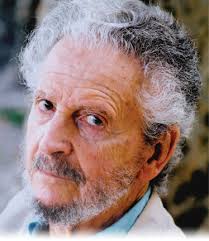 Zihin kuramı ile ilgili ilk çalışmalar Piaget’in çalışmalarına dayanır. 
İlk olarak 1978 yılında Premack ve Woodruf tarafından ortaya atılan bir kuramdır.
David Premack
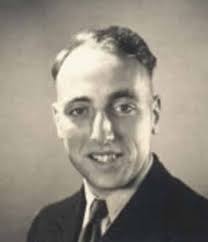 William Woodruff
ZİHİN KURAMI
Zihin kuramı;
Başkalarının zihinsel durumlarından (düşünceler, inançlar, istekler ve niyetler vb) anlam çıkarma, 
Bu bilgiyi onların ne söyleyeceklerini yorumlamada kullanabilme, 
Nasıl davranacaklarını sezebilme,
Bir sonra ne yapacaklarını tahmin edebilme becerisi olarak tanımlanır.
ZİHİN KURAMI
Normal gelişim gösteren bireylerde zihin kuramı gelişimi bebeklikten itibaren ortaya çıkmakta ve yıllar ile birlikte ilerlemektedir.
Dolayısıyla çocuklar, zihin kuramı (zihin okuma) geliştirdikçe;
kasıtlı ve kasıtlı olmayan davranışlar, 
arzular, 
planlar ve sonuçlar, 
gerçekler ve gerçeği yansıtmayan şeyler arasındaki ayrımı yapabilecek bilince ulaşırlar.
ZİHİN KURAMI
Düşünceler ve şeyler farklı olabilirler
 İnançlar gerçeklerden farlıdır
Arzular/niyetler sonuçlardan farklıdır
Gerçekler hayalleri sınılandıramaz
Zihin özel ve bireyseldir
Beden zihin değildir
Düşünceler ve şeyler farklı olabilirler
Bir kediyi düşünme ile kedinin somut hali birbirinden farklıdır. Birincisi fiziksel ve somut olandan farklı bir şeydir.
Gerçek ve inançlar farklı olabilirler
Düşünceler, inançlar her zaman gerçeğin kendisini yansıtmayabilir. 
Dünya küre şeklinde olmasına rağmen, bazı kişiler dünyanın düz olduğuna dair yanlış bir inanca sahip olabilirler.
Arzular ve sonuçlar farklı olabilirler.
Planlamak ve uygulamak farklı şeylerdir.
Mısır’a gitmeyi planlayabiliriz, ama gidemeyebiliz.
Zihin bireyseldir.
Herkesin kendine has kişisel zihni olduğundan, bireyler arasında inançlar, düşünceler, tavırlar ve davranışlar farklılık göstermektedir.
Zihin ve vücut farklıdır.
Düşüncelerimiz fiziksel durumlarımızdan bağımsızdırlar. 
Zihnimiz yorgun iken vücudumuz yorgun olmayabilir. 
Ya da vücudumuz yorgun iken zihnimiz yorgun olmayabilir
ZİHİN KURAMI
Baron-Cohen, zihin kuramını zihin okuma olarak açıklamıştır. 
Zihin kuramı gelişiminin dört yaş civarında gerçekleşebilmesi için çocukların başkalarının niyetlerini anlamaya yönelik bazı becerilerinin olması gerekmektedir.
Bugünlük bu kadar 